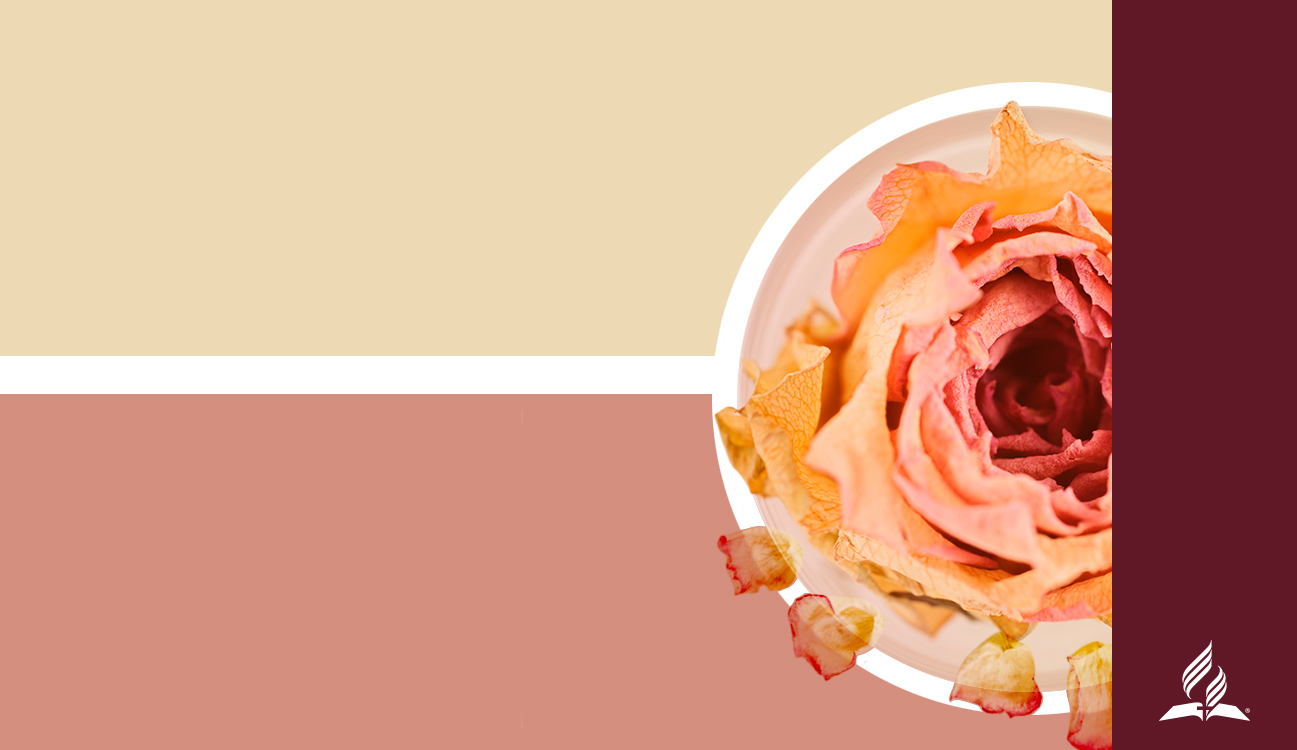 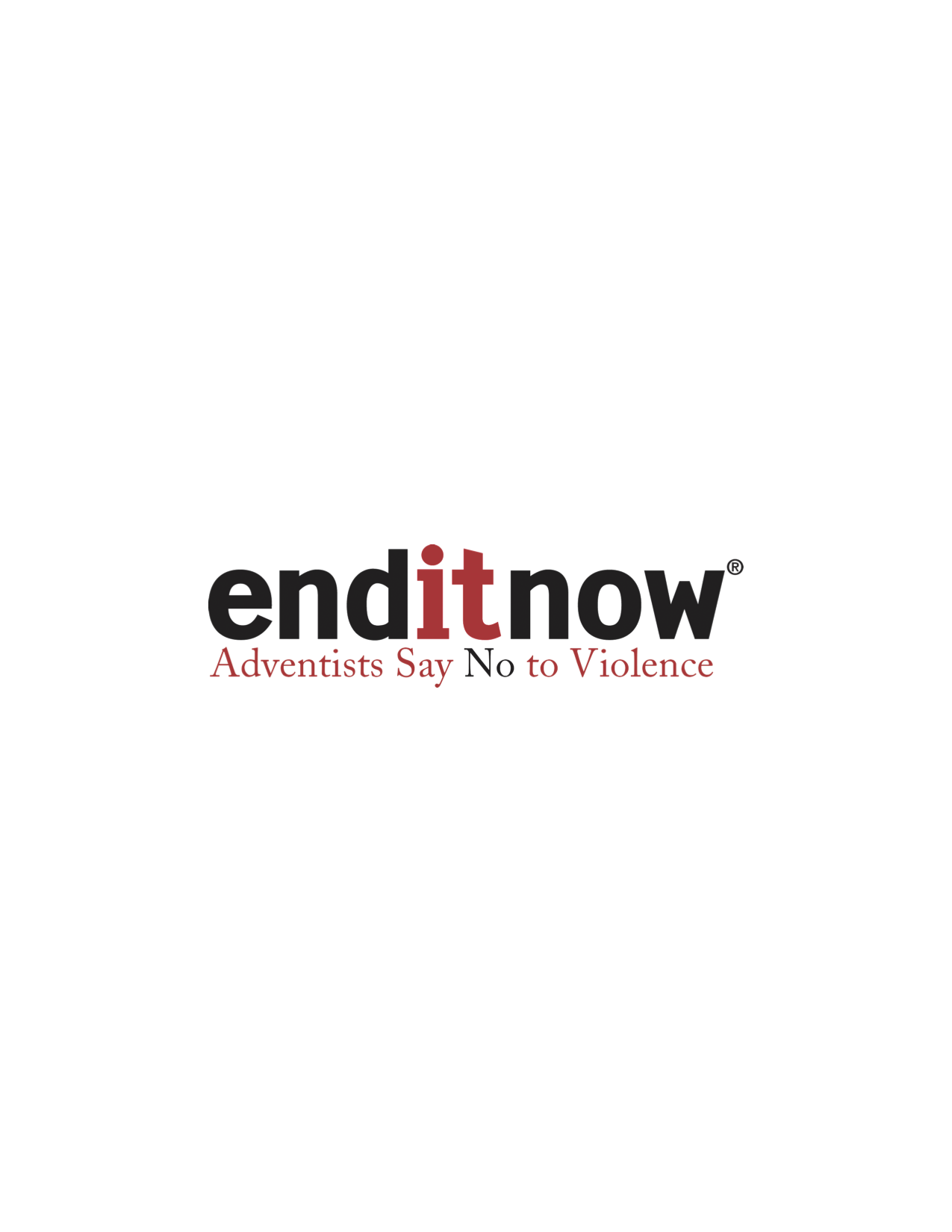 ¡CUANDO JESÚS LE PUSO FIN!
Día de énfasis 2020
Escrito por el Pastor Anthony R. Kent, candidato al PhD 
Secretario Asociado de la Asociación 
Ministerial de la Asociación General
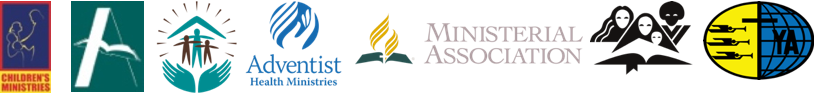 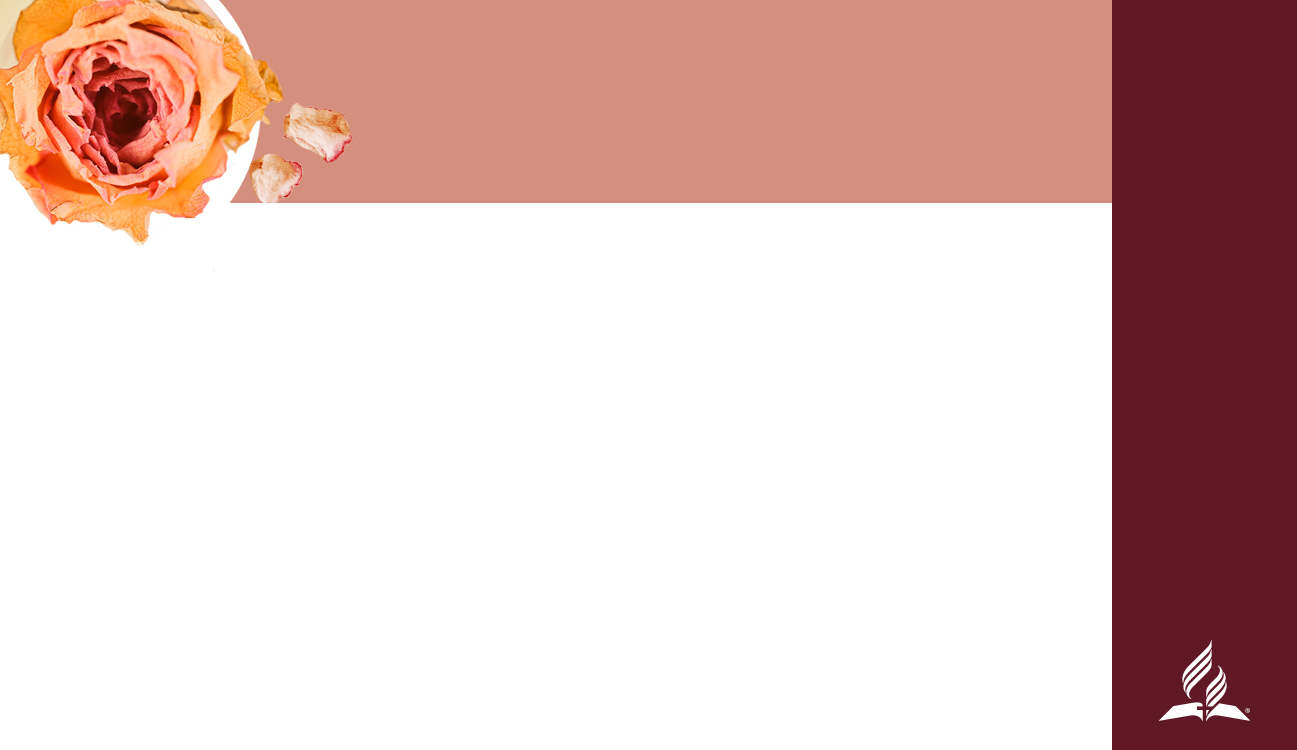 ¡CUANDO JESÚS LE PUSO FIN!
Por dieciocho años había estado sufriendo esta mujer
No había para ella alivio 
No había descanso de su situación.
¡Ni siquiera una pausa!
Y entonces, cierto sábado, un visitante vino a la sinagoga 
¡Cambió todo! 
¡Le puso fin! 
La sanó.
[Speaker Notes: INTRODUCCIÓN
 
D
urante dieciocho años había estado sufriendo esta mujer. El poder estar de pie con la columna derecha, era para ella solamente un recuerdo muy distante. Probablemente anhelaba ver el rostro de sus hijos para notar el brillo de sus ojos, pero todo lo que podía ver era el suelo. En su pequeña cabaña, tal vez le hubiera gustado guardar su provisión de alimentos en un estante más alto, pero no podía alcanzarlo, así que hacía lo mejor que podía para resguardar de los roedores esos alimentos colocados en niveles más bajos. Sin duda anhelaba ver el majestuoso azul del cielo atravesado por un séquito de nubes blancas navegando suspendidas en el espacio; o admirar de noche las rutilantes estrellas o la redonda luna, brillando gloriosamente en los cielos. Pero en vez de ello, su campo natural de visión estaba perpetuamente vuelto hacia abajo, obligada a ver siempre los secos y desiertos caminos del Oriente Medio, y las inmundicias dejadas sobre ellos por los animales.]
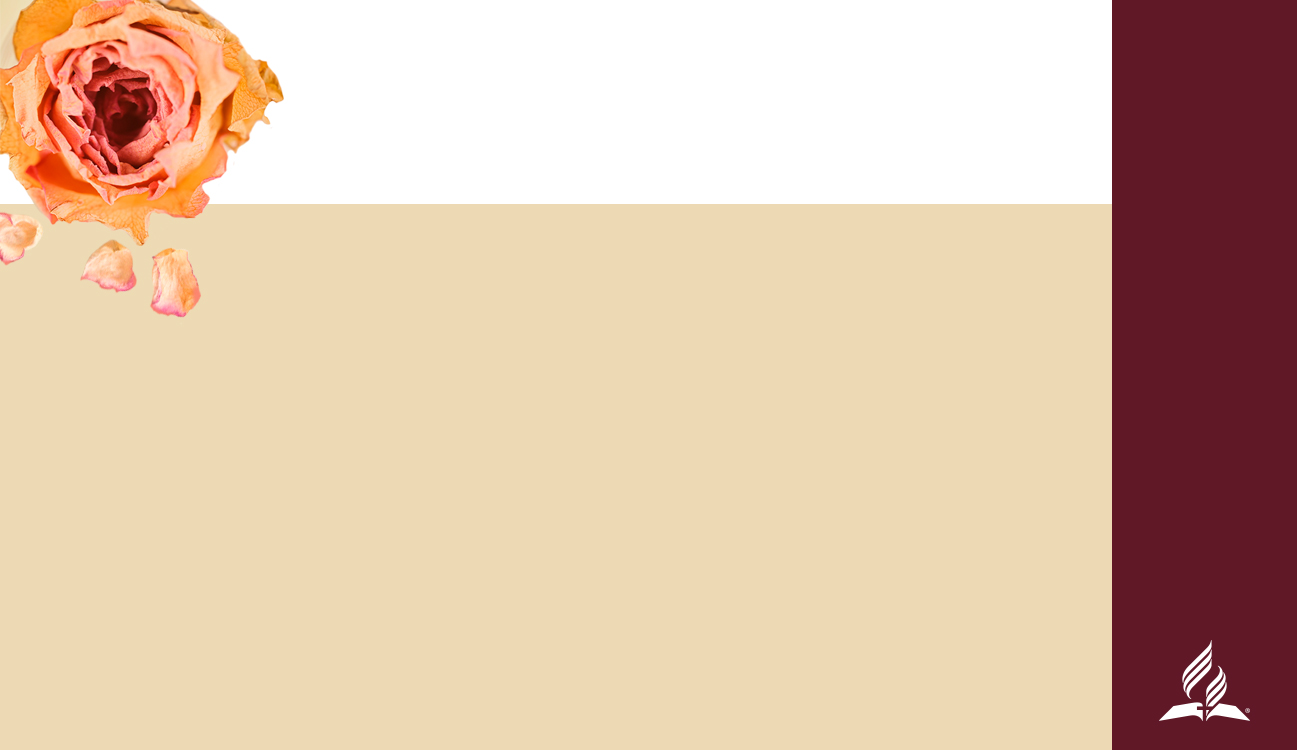 Luke 4:16-19, ESV
Lucas 4:16-19
16 Jesús fue a Nazaret, el pueblo donde se había criado. El sábado entró en la sinagoga, como era su costumbre, y se puso de pie para leer las Escrituras. 17 Le dieron a leer el libro del profeta Isaías, y al abrirlo encontró el lugar donde estaba escrito:18 «El Espíritu del Señor está sobre mí, porque me ha consagrado para llevar la buena noticia a los pobres; me ha enviado a anunciar libertad a los presos y dar vista a los ciegos; a poner en libertad a los oprimidos; 19 a anunciar el año favorable del Señor.»
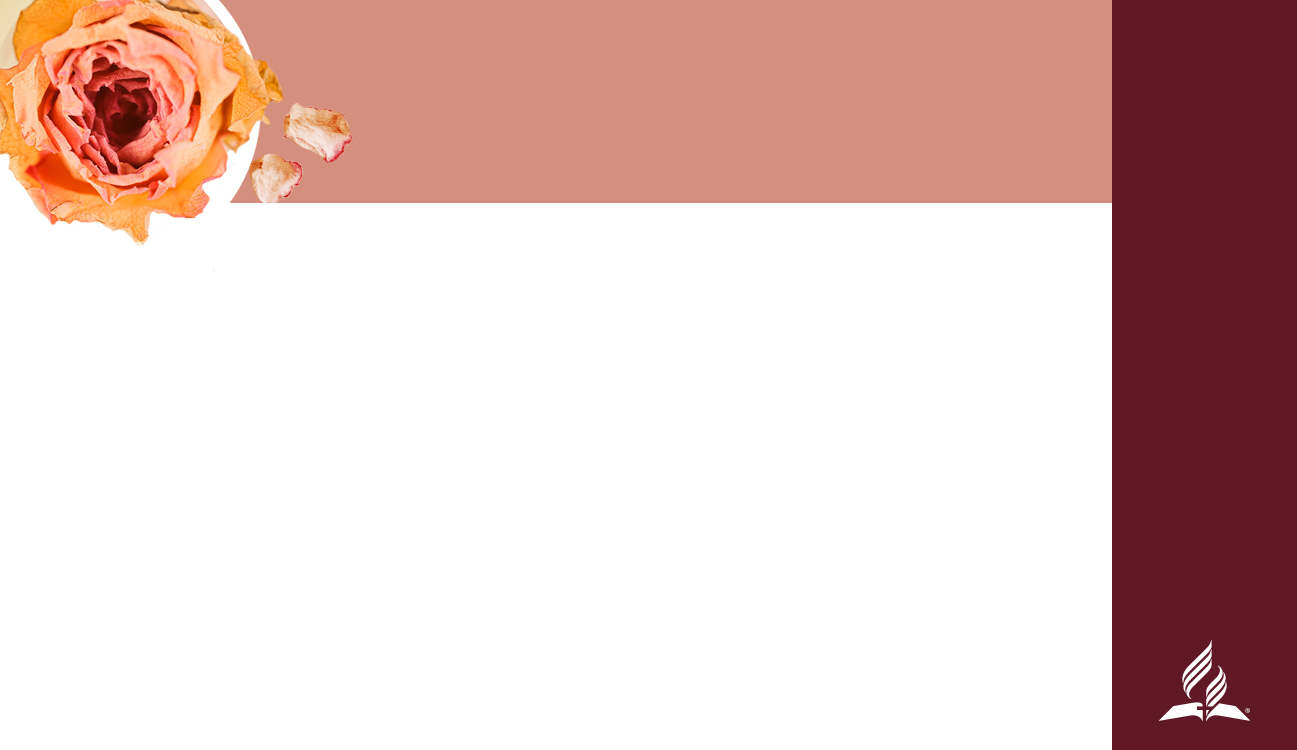 LA MISIÓN DE JESÚS EN EL EVANGELIO DE LUCAS
JESÚS TENÍA EN MUY ALTA ESTIMA: 
Asistir a la sinagoga cada sábado. 
Enseñar de la Biblia y directamente de la Biblia.
Amor por las personas.
[Speaker Notes: Jesús regresó a Nazareth, donde había crecido, después de que su primo Juan el Bautista lo bautizó en el río Jordán. Jesús estaba lleno del Espíritu Santo. La Biblia es muy clara cuando cuenta que Jesús tenía por costumbre asistir a la sinagoga en sábado. Es muy claro que el sábado era muy importante para Jesús: No es que solo ocasionalmente visitara la sinagoga en sábado, más bien, el asistir a la sinagoga era su hábito regular. 
 
Hasta  aquí hemos descubierto a partir de este evento en Nazareth, primeramente, que Jesús tenía en muy alta estima el día sábado; su vida se había desarrollado en tono a su costumbre de asistir a la sinagoga cada sábado. El segundo detalle que emerge de este pasaje es que el enseñar de la Biblia y directamente de la Biblia, era también muy importante para Jesús. El tercer detalle importante que descubrimos a través de este evento de su enseñanza el sábado en Nazareth, es el amor que Jesús tenía por la gente. Notemos el énfasis de la enseñanza bíblica de Jesús en  Nazareth:]
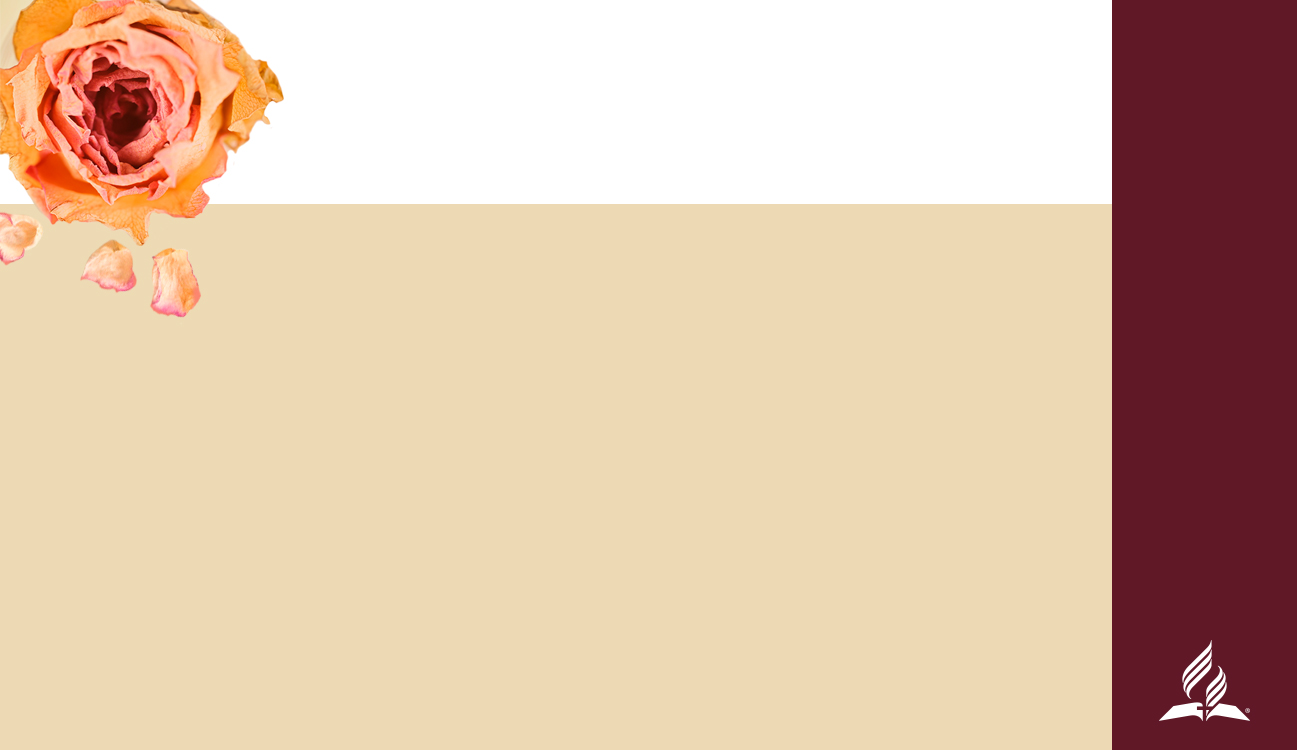 Lucas 13:10-17 Dios Habla Hoy
10 Un sábado Jesús se había puesto a enseñar en una sinagoga; 11 y había allí una mujer que estaba enferma desde hacía dieciocho años. Un espíritu maligno la había dejado jorobada, y no podía enderezarse para nada. 12 Cuando Jesús la vio, la llamó y le dijo:
—Mujer, ya estás libre de tu enfermedad.
13 Entonces puso las manos sobre ella, y al momento la mujer se enderezó y comenzó a alabar a Dios.
[Speaker Notes: Lucas 13:10-17 Dios Habla Hoy]
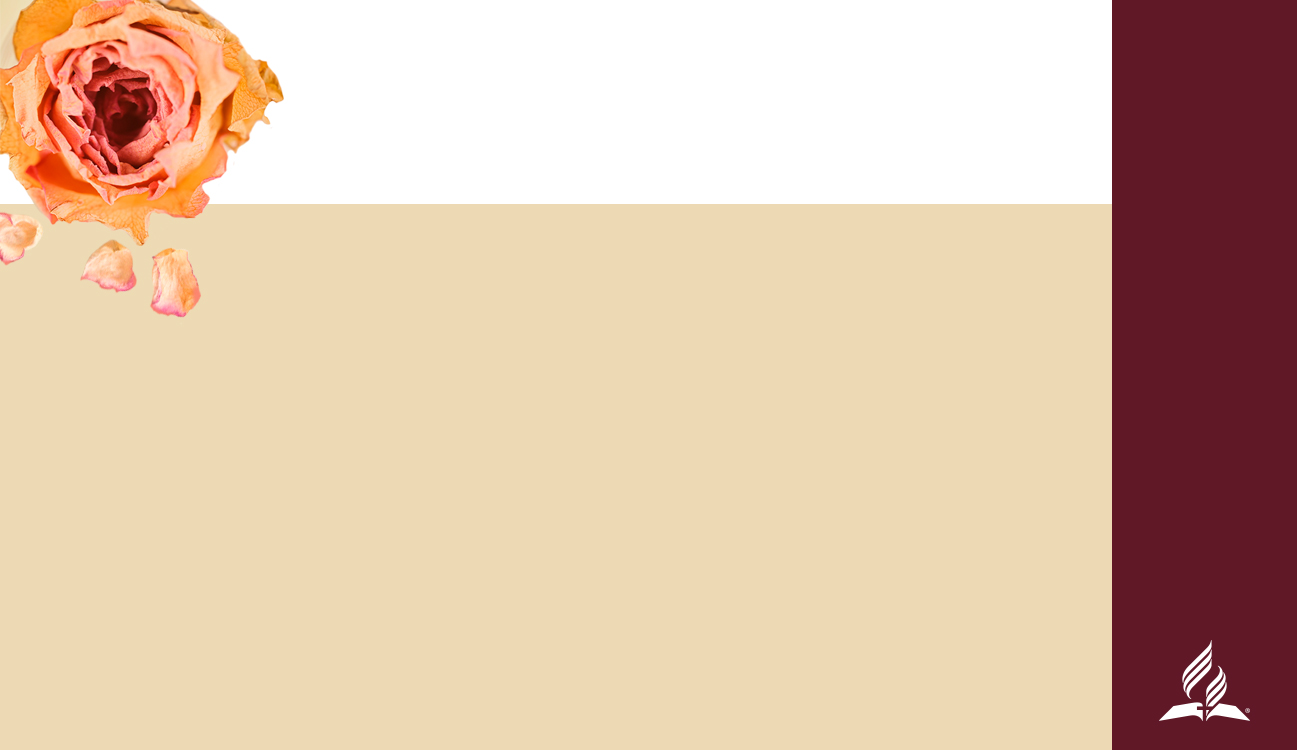 4 Pero el jefe de la sinagoga se enojó, porque Jesús la había sanado en sábado, y dijo a la gente:
—Hay seis días para trabajar; vengan en esos días a ser sanados, y no en sábado.
15 El Señor le contestó:
—Hipócritas, ¿no desata cualquiera de ustedes su buey o su burro en sábado, para llevarlo a tomar agua? 16 Pues a esta mujer, que es descendiente de Abraham y que Satanás tenía atada con esta enfermedad desde hace dieciocho años, ¿acaso no se la debía desatar aunque fuera sábado? 17 Cuando Jesús dijo esto, sus enemigos quedaron avergonzados; pero toda la gente se alegraba al ver las grandes cosas que él hacía.
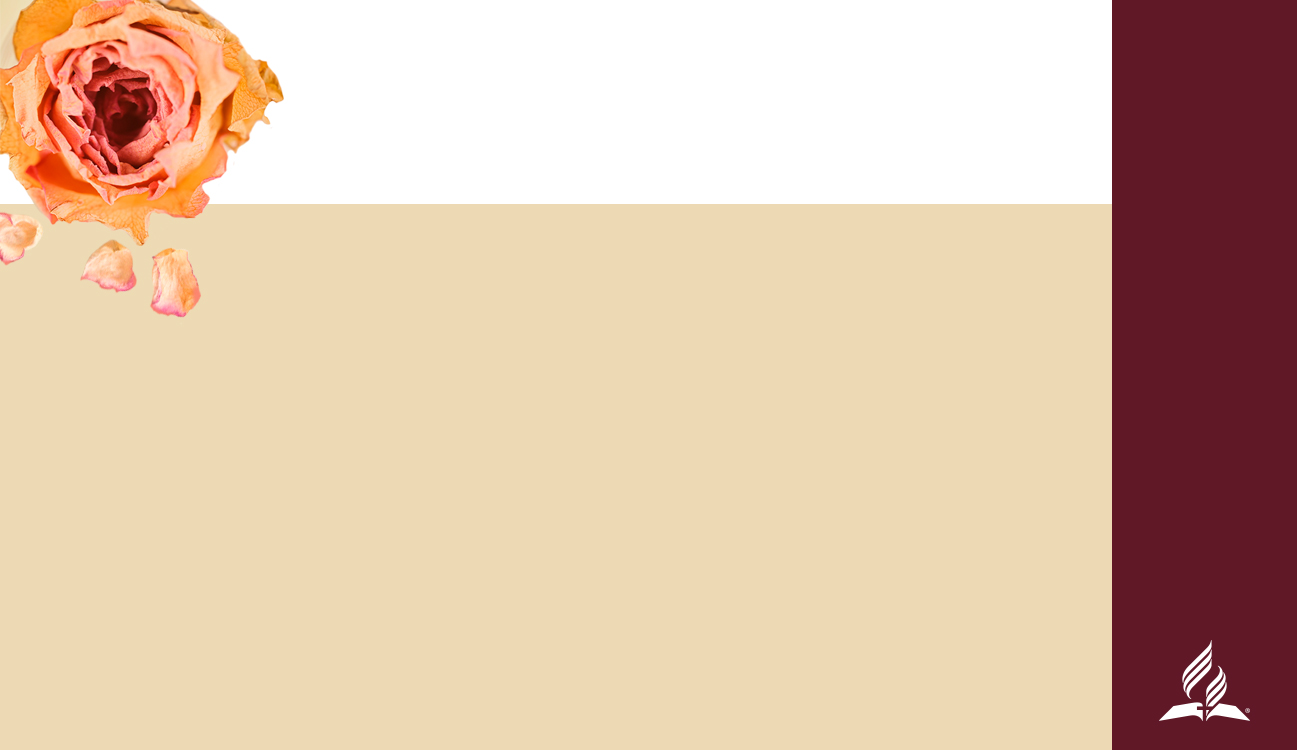 JESÚS Y SU MISIÓN
Al no mencionar Lucas el lugar, ni el nombre de la mujer, amplía con ello la aplicación e importancia de este evento, más allá de esta mujer en forma individual, a todas las mujeres  que están en esclavitud, en todos los lugares y en todas las subsecuentes eras.  Esta hermosa historia ofrece esperanza a todas las víctimas.
[Speaker Notes: Al no mencionar Lucas el lugar, ni el nombre de la mujer, amplía con ello la aplicación e importancia de este evento, más allá de esta mujer en forma individual, a todas las mujeres  que están en esclavitud, en todos los lugares y en todas las subsecuentes eras.  Esta hermosa historia ofrece esperanza a todas las víctimas.]
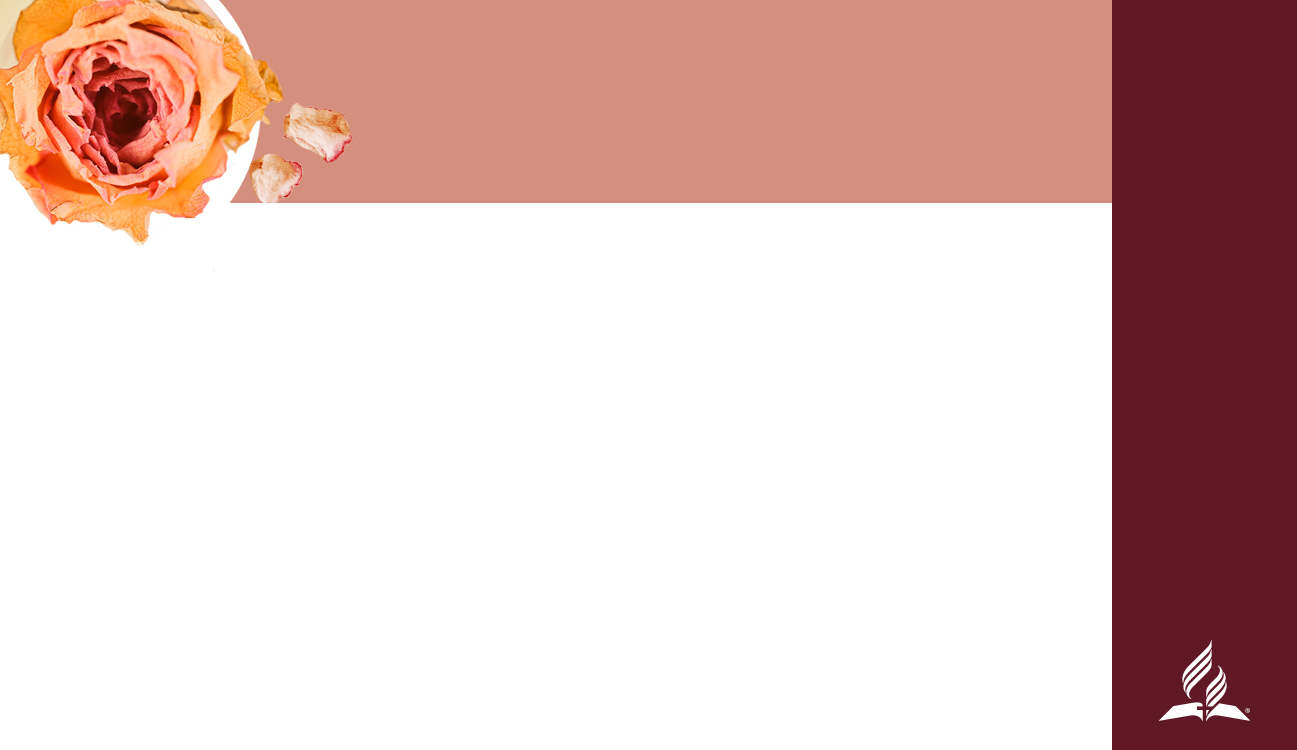 La Biblia dice que Jesús entonces “la llamó”  (versículo 12).
Es  importante notar que esta mujer fue obediente al llamado de Jesús. Aunque su cuerpo estaba deshabilitado, su fe estaba viva y bien asentada en su corazón. Podemos imaginarla avanzando hacia Jesús con gran dificultad, haciendo lo mejor que podía hasta llegar ante él, todavía encorvada. Ella había hecho exactamente lo que Jesús le había pedido que hiciera.
[Speaker Notes: Cuando Jesús vino a esa sinagoga ese sábado, ¡todo cambió! ¡Enseñó maravillosas y hermosas cosas de la Biblia! 
 
Entonces …  entre la multitud, Jesús vio a esta mujer. Aun cuando estaba encorvada y probablemente de menor estatura que cualquier otra persona en ese lugar.]
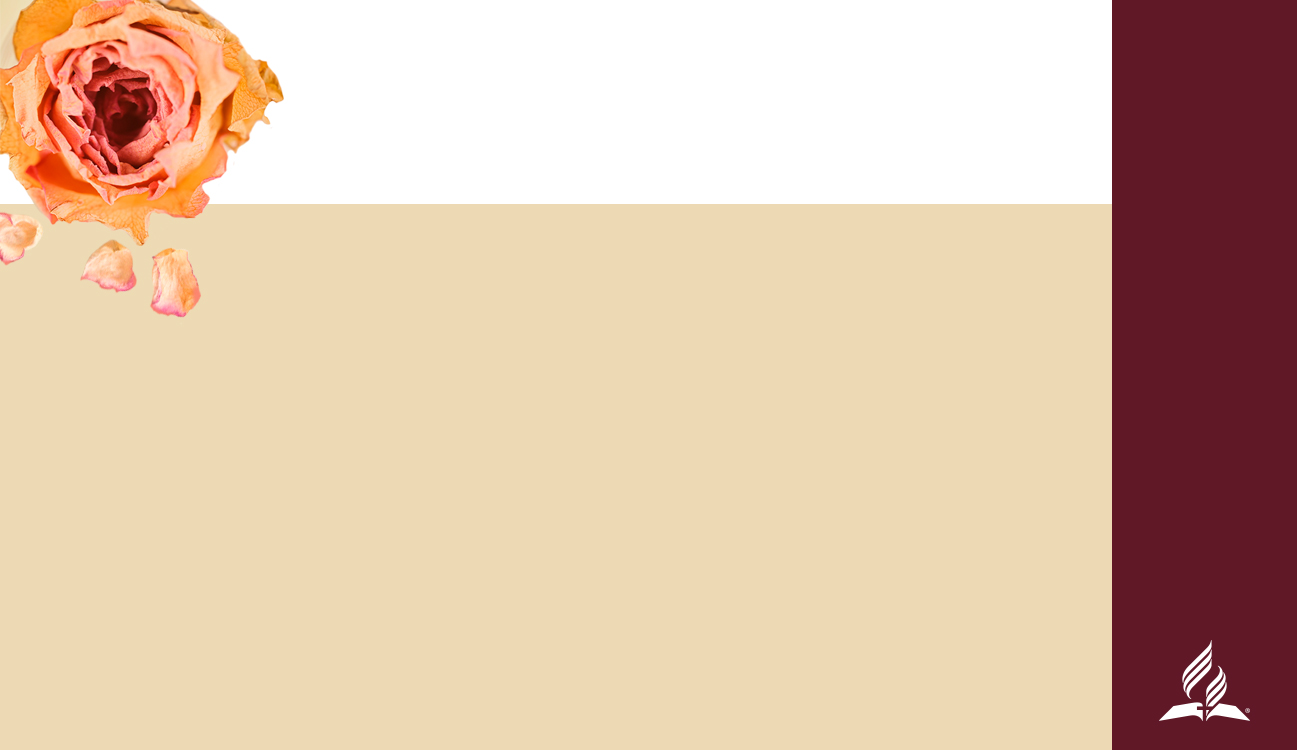 ¡Ya era libre!
¡Esas eran para ella sus “buenas nuevas”!
¡Ella fue liberada de su cautividad! Ahora podía ver algo más que solamente el suelo. 
¡Había terminado su opresión física! 
¡Estaba experimentando el favor del Señor! 
¡Todo lo que Jesús había prometido en sus enseñanzas en Nazareth, en Lucas 4:16-19, se estaba convirtiendo en realidad para ella!  ¡Las enseñanzas de Jesús eran una realidad!.
[Speaker Notes: ¡Ya era libre! ¡Esas eran para ella sus “buenas nuevas”! ¡Ella fue liberada de su cautividad! Ahora podía ver algo más que solamente el suelo. ¡Había terminado su opresión física! ¡Estaba experimentando el favor del Señor! ¡Todo lo que Jesús había prometido en sus enseñanzas en Nazareth, en Lucas 4:16-19, se estaba convirtiendo en realidad para ella!  ¡Las enseñanzas de Jesús eran una realidad!]
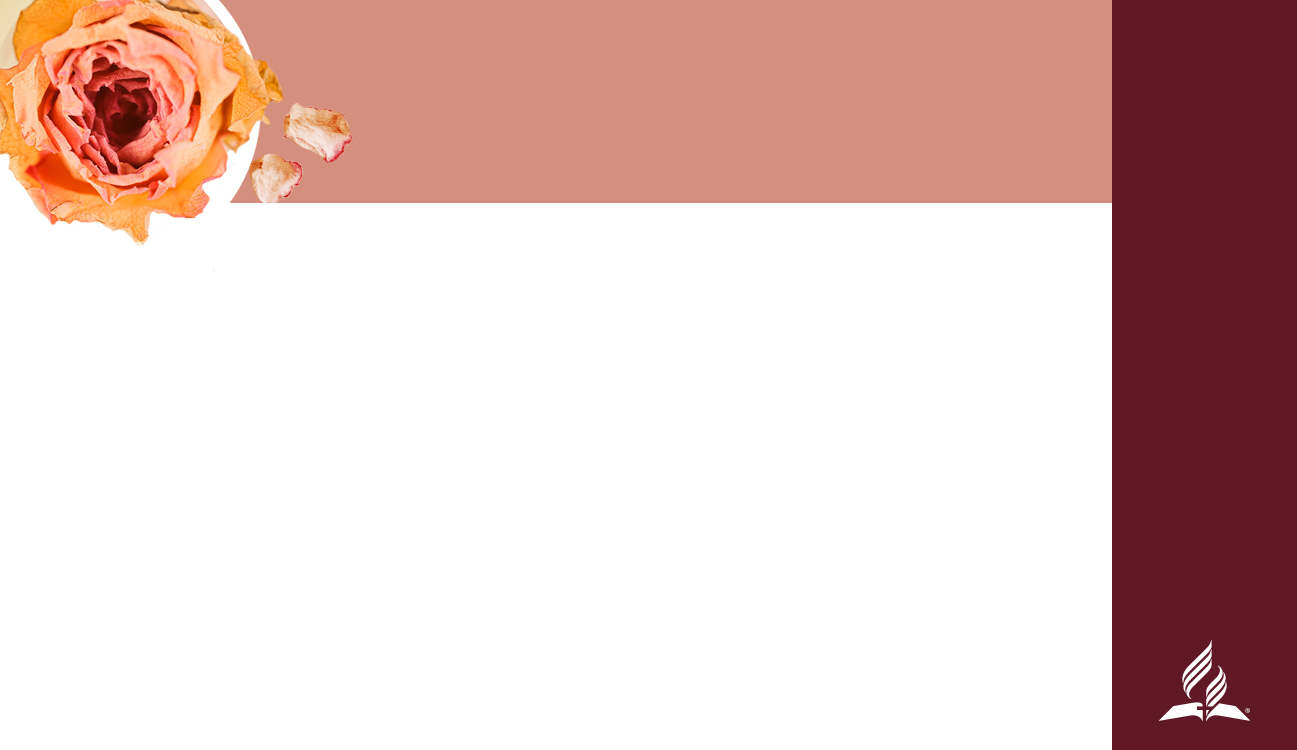 Estaba claramente usando el sábado como un arma en contra de Jesús y en contra de la mujer. 

Toman con frecuencia palabras de las Escrituras y las distorsionan en pro de sus malos propósitos.

¡La Biblia no es una herramienta que puede ser usada para justificar el abuso de la mujer!
[Speaker Notes: Como resultado del ministerio del Creador, su cuerpo  se estaba convirtiendo en lo que era originalmente la intención que fuera —¡saludable y derecho! Ahora podía mirar al rostro de las personas . Su alegría seguramente fue sin límites . Ahora podía mirar libremente el rostro de Jesús —el rostro de Aquel que había hecho que terminara su dolor físico. ¡Y qué maravillosamente bondadoso rostro tenía! ¡El rostro de Jesús fue probablemente el primer rostro que la mujer pudo ver al poder erguirse por primera vez después de largos dieciocho años! 
 
Y al haber sido milagrosamente sanada, la primera cosa que la mujer hace es: “¡Empez[ar] a alabar a Dios”  (Lucas 13:13)! De entre todos los milagros realizados en sábado y registrados en Lucas, ella es la primera y única persona sanada que alaba a Dios al quedar “libre de su enfermedad” (versículo 12, NVI).]
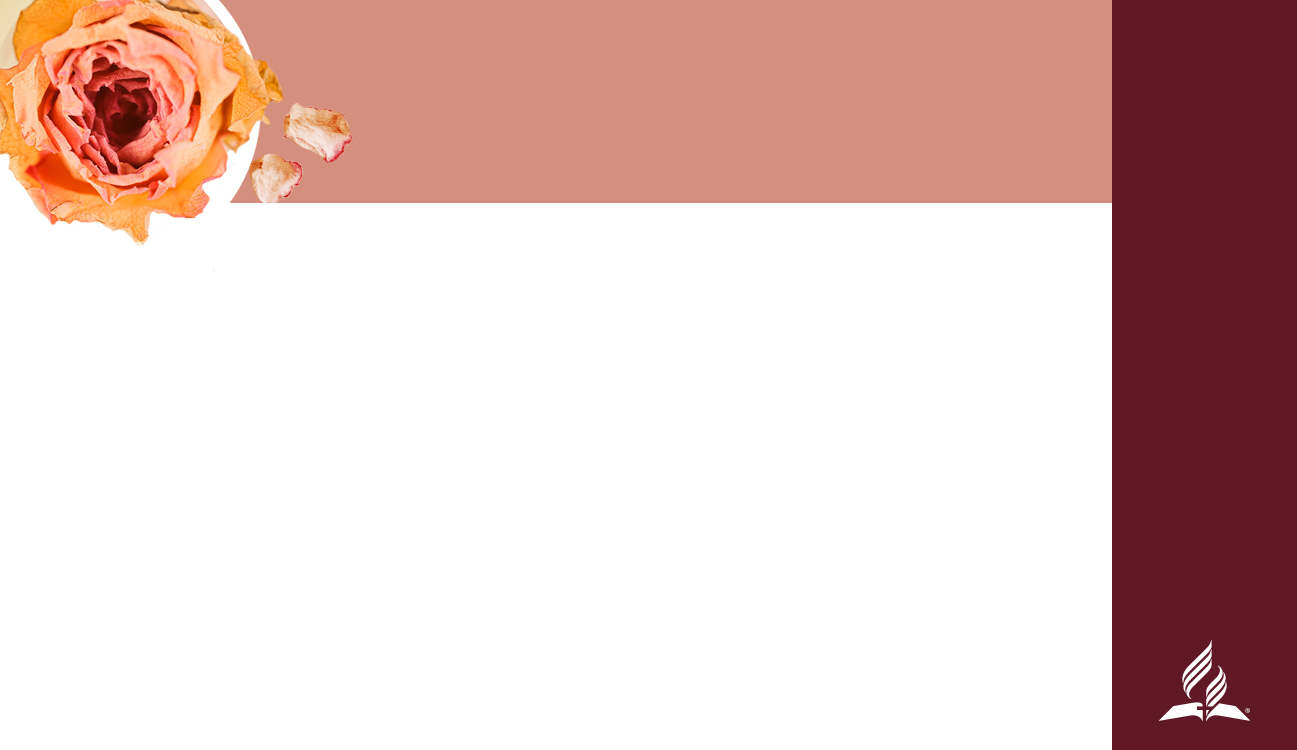 Elena G. White
“Durante su ministerio terrenal, Cristo recalcó la vigencia de lo ordenado acerca del sábado; en toda su enseñanza manifestó reverencia hacia la institución que él mismo había dado. En su tiempo el sábado había quedado tan pervertido, que su observancia reflejaba el carácter de hombres egoístas y arbitrarios más bien que el carácter de Dios. Cristo puso a un lado las falsas enseñanzas con que habían calumniado a Dios los que aseveraban conocerle. Aunque los rabinos le seguían con implacable hostilidad, no aparentaba siquiera conformarse con sus exigencias, sino que iba adelante observando el sábado según la ley de Dios”.
Profetas y reyes, p. 135.
[Speaker Notes: Elena G. White ofrece algunas percepciones valiosas en el libro Profetas y reyes, en relación con Jesús y el sábado: 
 
“Durante su ministerio terrenal, Cristo recalcó la vigencia de lo ordenado acerca del sábado; en toda su enseñanza manifestó reverencia hacia la institución que él mismo había dado. En su tiempo el sábado había quedado tan pervertido, que su observancia reflejaba el carácter de hombres egoístas y arbitrarios más bien que el carácter de Dios. Cristo puso a un lado las falsas enseñanzas con que habían calumniado a Dios los que aseveraban conocerle. Aunque los rabinos le seguían con implacable hostilidad, no aparentaba siquiera conformarse con sus exigencias, sino que iba adelante observando el sábado según la ley de Dios”.
E. G. White, Profetas y reyes, p. 135.]
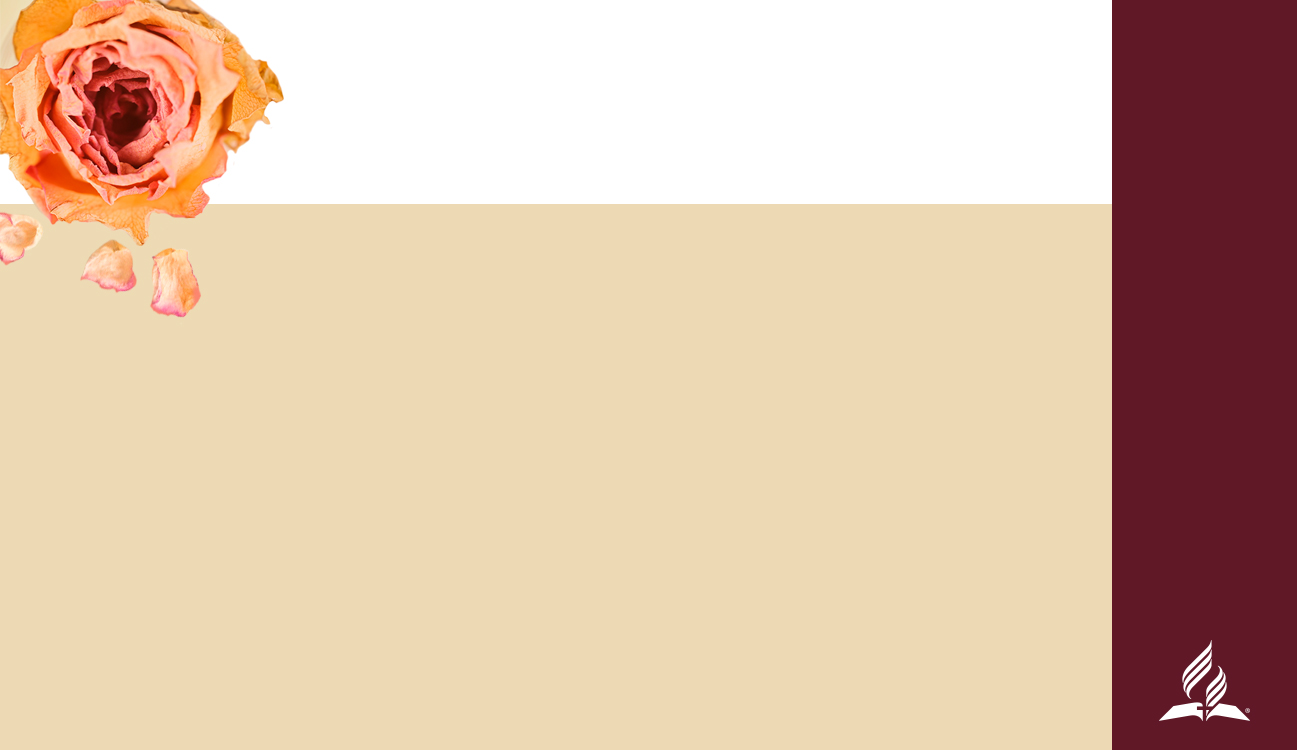 ¡Jesús puso en su lugar al abusador de esta mujer!
Este hombre, juntamente con toda persona de su índole, fue correctamente identificado por Jesús, como hipócrita. Eran hipócritas porque manifestaban más compasión a los animales; aun a los animales considerados inmundos, como un asno, que la que le manifestaban a una mujer que era hija de Abrahán; ¡a una persona que había sido creada a imagen de Dios!
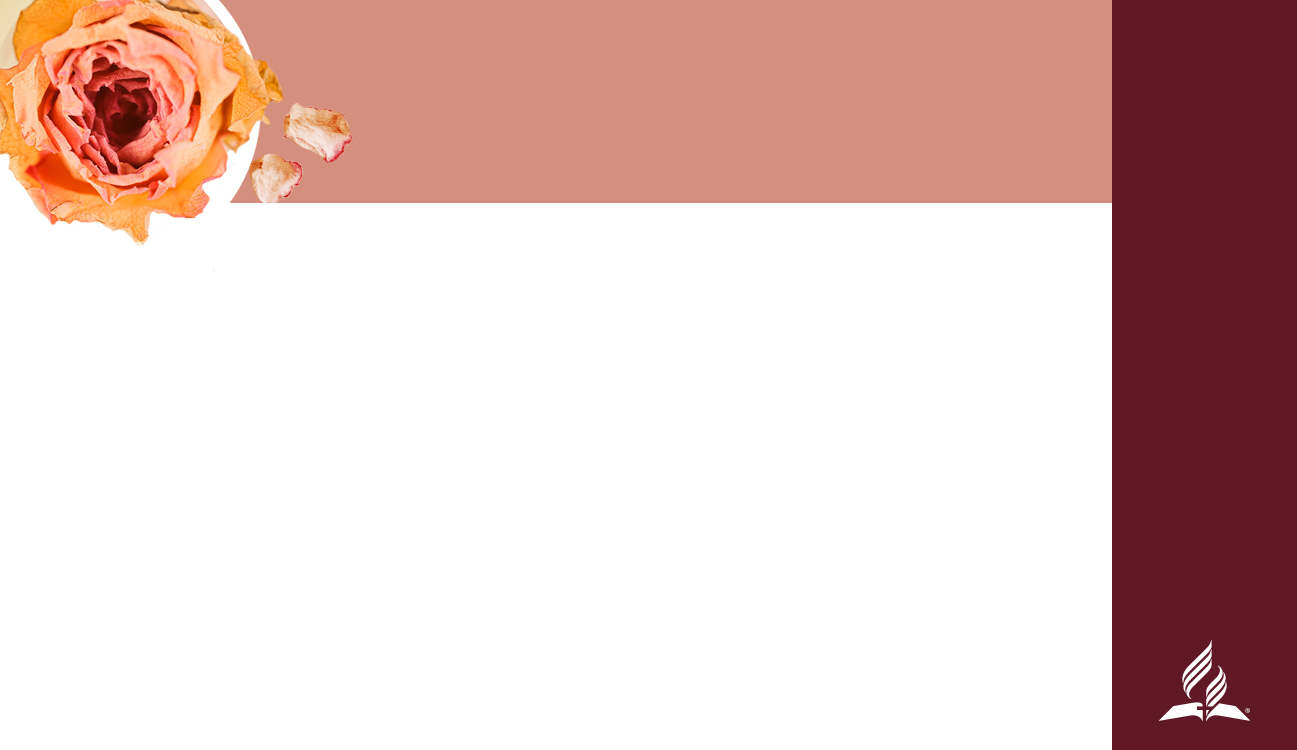 Elena G. White en su libro Ministerio médico
“La verdadera simpatía entre el hombre y su prójimo debe ser la señal que distinga a los que aman y temen a Dios, de los que hacen caso omiso de su ley. ¡Cuán grande simpatía ha expresado Cristo al venir a esta tierra a dar su vida como sacrificio por un mundo agonizante! Su religión lo indujo a hacer una obra médica misionera genuina. Él era un poder sanador. ‘Misericordia quiero y no sacrificio’, dijo él. Esta es la prueba que el gran Autor de la verdad utilizó para distinguir entre la verdadera religión y la falsa. Dios desea que sus médicos misioneros actúen con la ternura y la compasión que Cristo mostraría si estuviera en este mundo”
[Speaker Notes: No podemos ignorar a las mujeres que han sido marginalizadas o que sufren abuso y son víctimas. Tenemos el deber permanente de proteger y escudar a cualquier mujer bajo esas viles circunstancias. Me agrada mucho que la Iglesia Adventista del Séptimo Día tiene un departamento de Ministerio de la Mujer que está representado en cada nivel de la organización y debe estar representado en cada congregación. Estoy muy contento de que este departamento está facilitando esta tan importante iniciativa de enditnow®.]
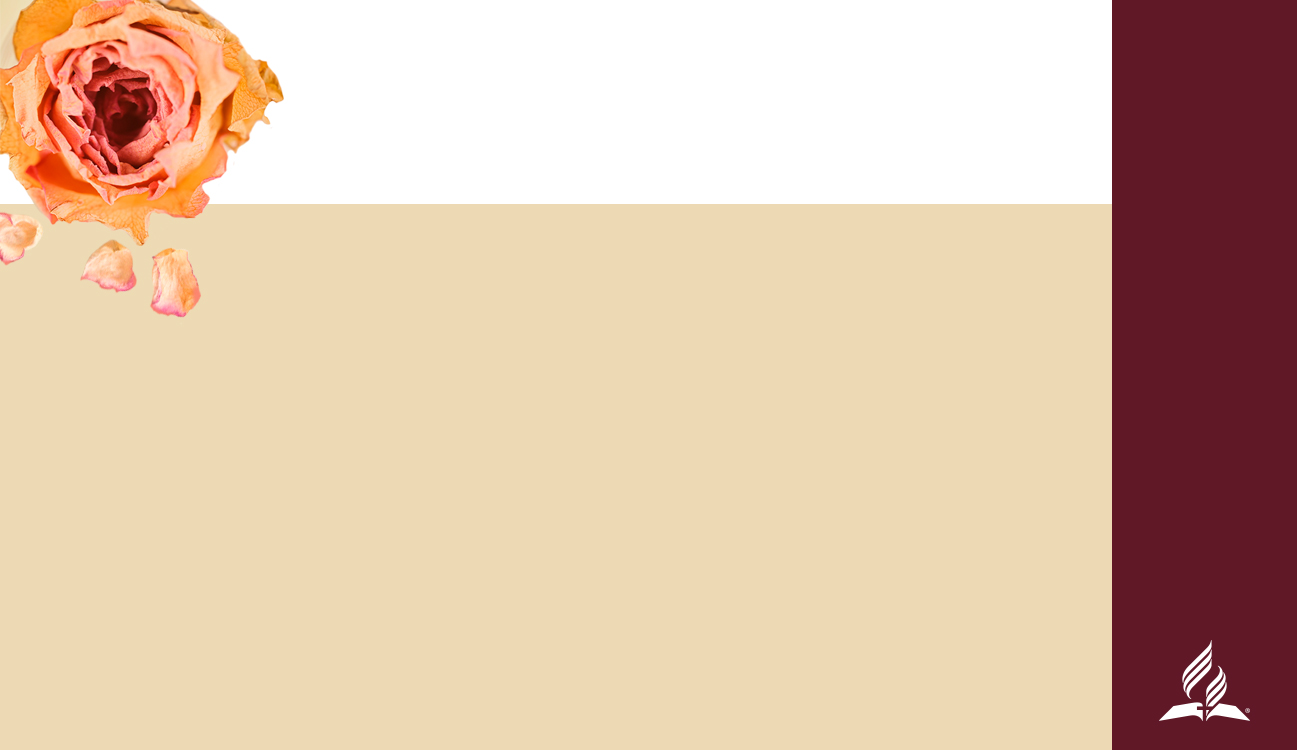 La mujer recibió múltiples tipos de sanidad
Física,
Emocional, 
Espiritual 
Y tal vez sexual.
¿Te gustaría que Jesús te sanara?
 ¿Te gustaría que enderezara tu vida y tu futuro?
[Speaker Notes: La imagen que perdura ante nosotros es la de una mujer sanada, en posición erecta, que está alabando a Dios. Esta hija de Abrahán, que había estado siempre encorvada, se convierte en un modelo para toda persona de toda edad, que muestra lo que Jesús puede hacer por alguien que ha sido “doblada” o deformada por Satanás. 
 
¿Te gustaría que Jesús te sanara? ¿Te gustaría que enderezara tu vida y tu futuro?]
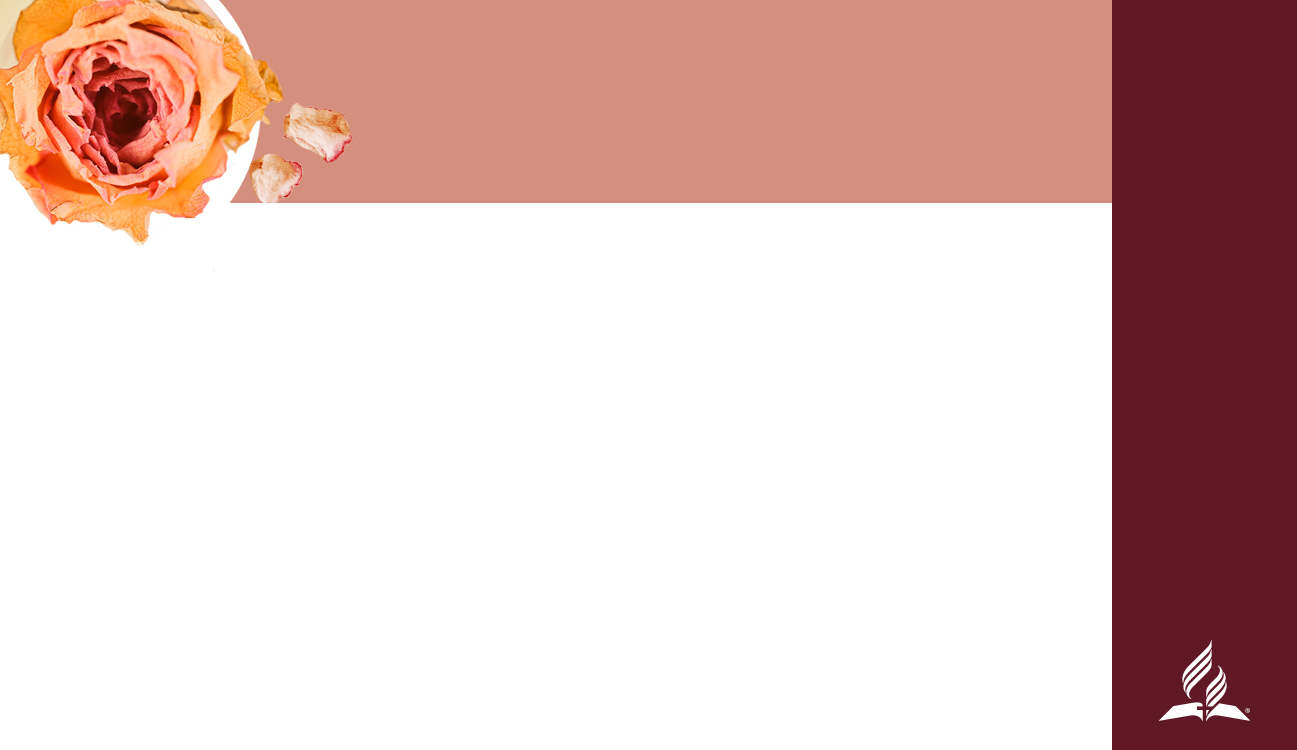 Mujer, ¡eres libre!
“Mujer, quedas liberada de tu discapacidad” (ESV)
“Mujer, quedas suelta de tu enfermedad” (NKJV) 
“Mujer, quedas libre de tu mal (ESV)
“Apreciada mujer ¡estás sanada de tu enfermedad! (NTV)
[Speaker Notes: Lucas 13:12 como aparece en cinco diferentes versiones: 
Escucha mientras leo nuevamente Lucas 13:12 como aparece en cinco diferentes versiones: 
“Mujer, quedas liberada de tu discapacidad”.
“Mujer, quedas suelta de tu enfermedad”. 
“Mujer, quedas libre de tu mal. 
“Apreciada mujer, ¡estás sanada de tu enfermedad! 
“Mujer, ¡eres libre!” 
 
Ese sábado, en esa población y en esa sinagoga, Jesús puso fin al sufrimiento de la mujer. Jesús puso fin a la forma como esta mujer había sido tratada durante dieciocho años. ¡Jesús le puso fin! 
 
El día de hoy, en este sábado en  [nombre del lugar en que te encuentras], en esta iglesia, Jesús quiere también ponerle un fin aquí a tu sufrimiento.
 
¡Jesús no creó  hijas de  Abrahán’, ‘hermanas de Cristo’ y madres de Israel para ser abusadas’! 
 
¡Es tiempo de end it now! ¡Es tiempo de ponerle fin!
ESV
NKJV
ESV
NTV
NBV]